AULÃO LÍNGUA PORTUGUESA
CONCURSO PÚBLICO MUNICÍPIO DE ITAJAÍ
PROFESSOR GUTO CRUZ
GRAMÁTICA
MORFOLOGIA X SINTAXE
MORFOLOGIA
SUBSTANTIVO
VERBO
PRONOME
PREPOSIÇÃO
NUMERAIS
ADVÉRBIO
ARTIGO
ADJETIVO
CONJUNÇÃO
INTERJEIÇÃO
SINTAXE
ACESSÓRIOS

ADJUNTO ADNOMINAL
ADJUNTO ADVERBIAL
APOSTO
ESSENCIAIS

SUJEITO
PREDICADO
INTEGRANTES

COMPLEMENTO VERBAL
COMPLEMENTO NOMINAL
AGENTE DA PASSIVA
ATENÇÃO
CRASE
PONTUAÇÃO
COLOCAÇÃO PRONOMINAL
PERÍODOS COMPOSTOS
ACENTUAÇÃO
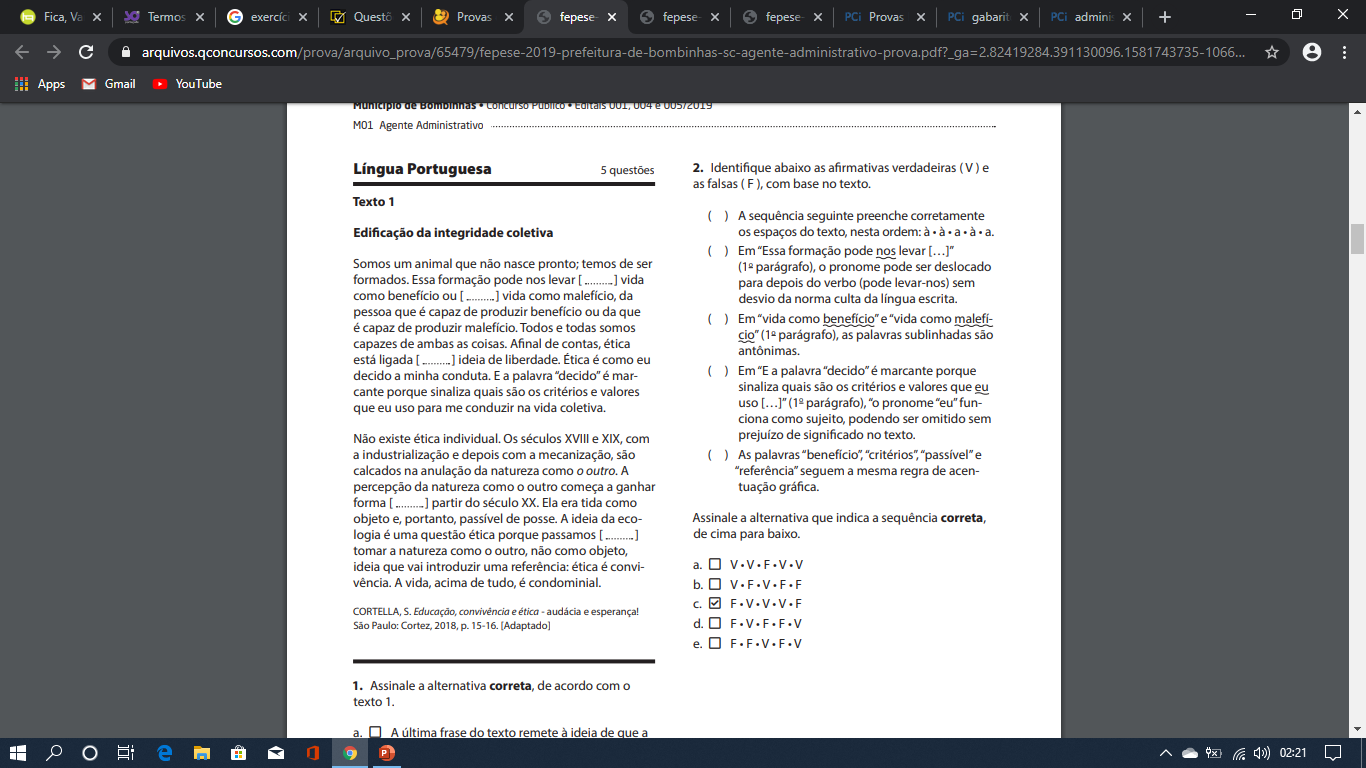 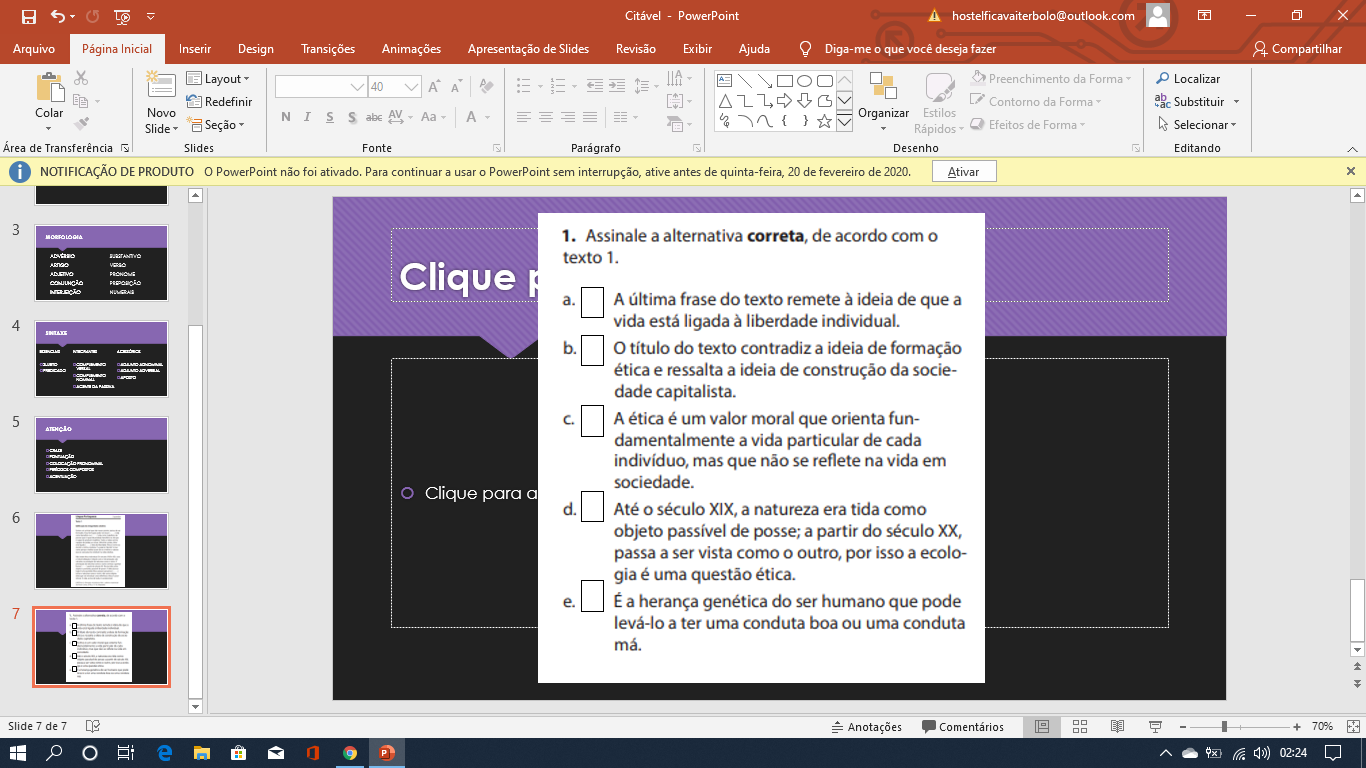 1- D
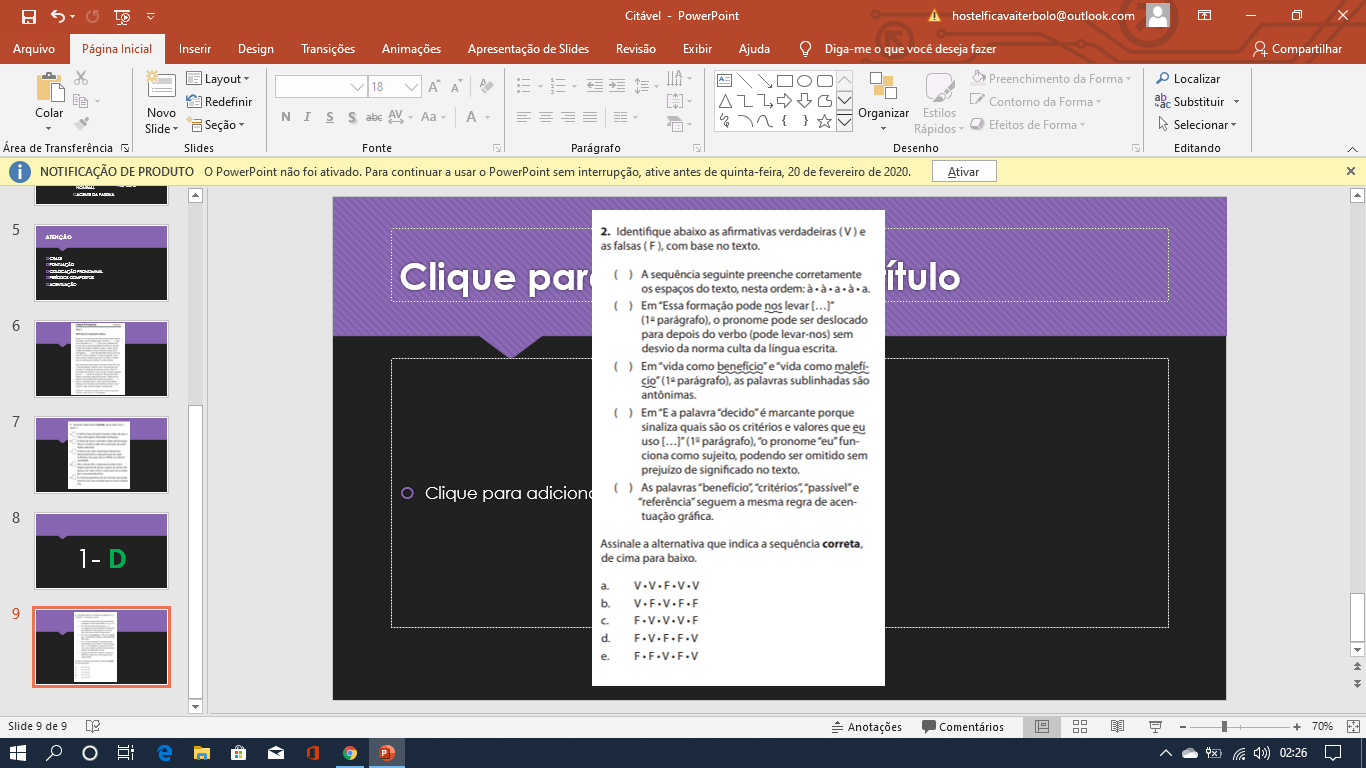 2- C
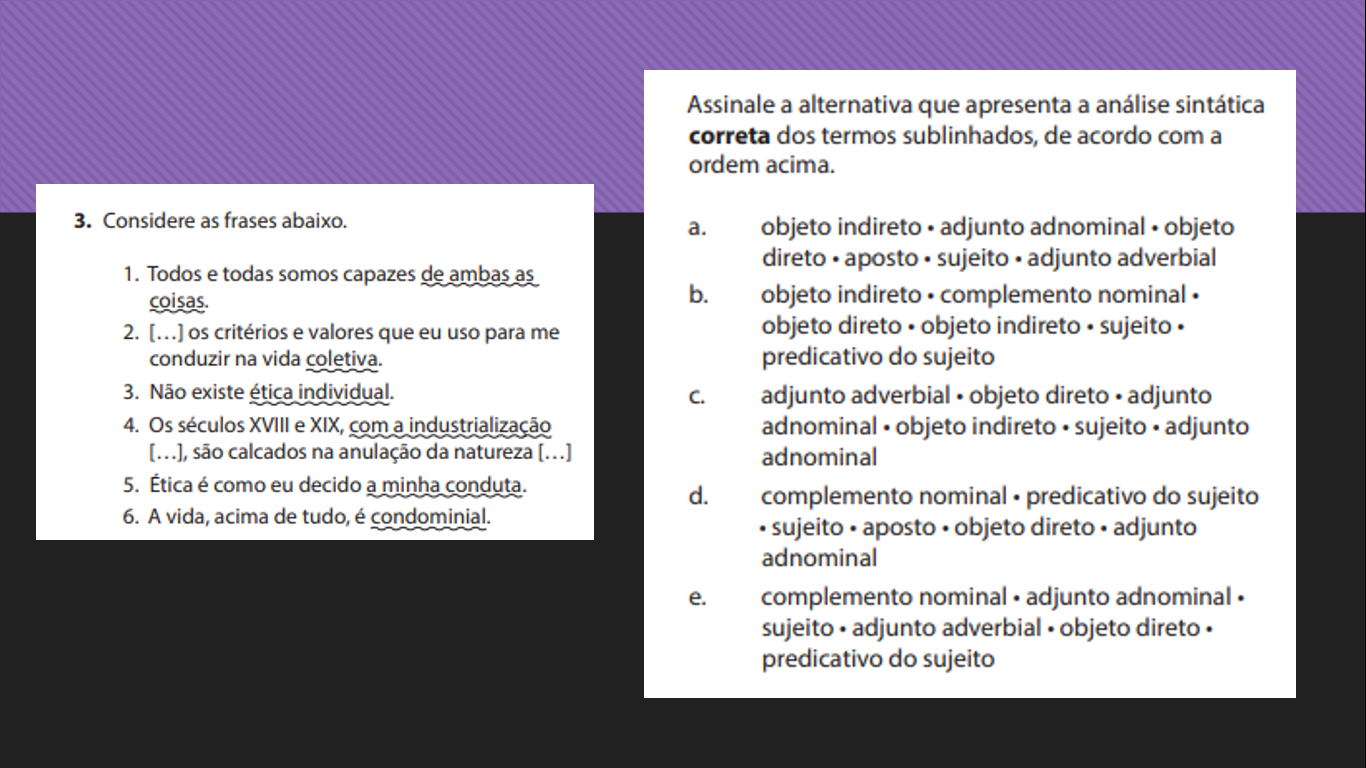 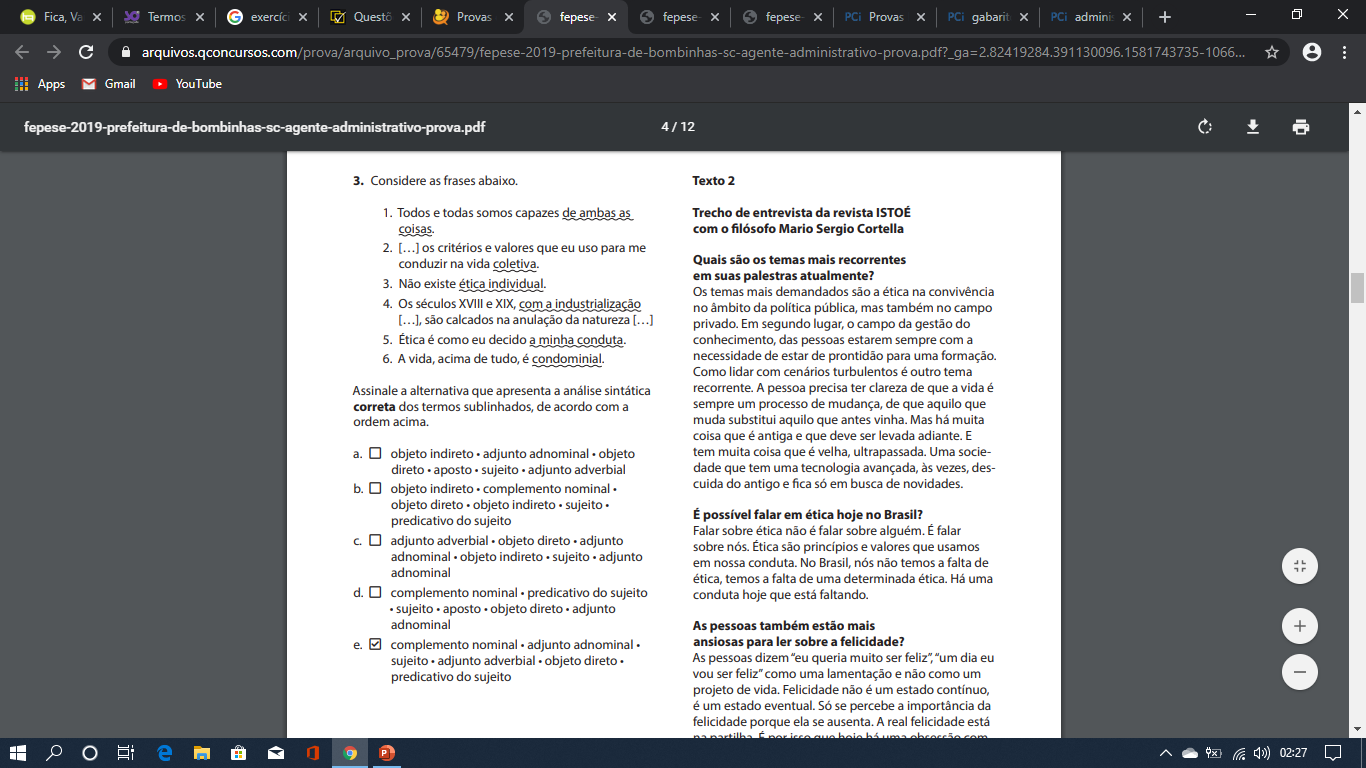 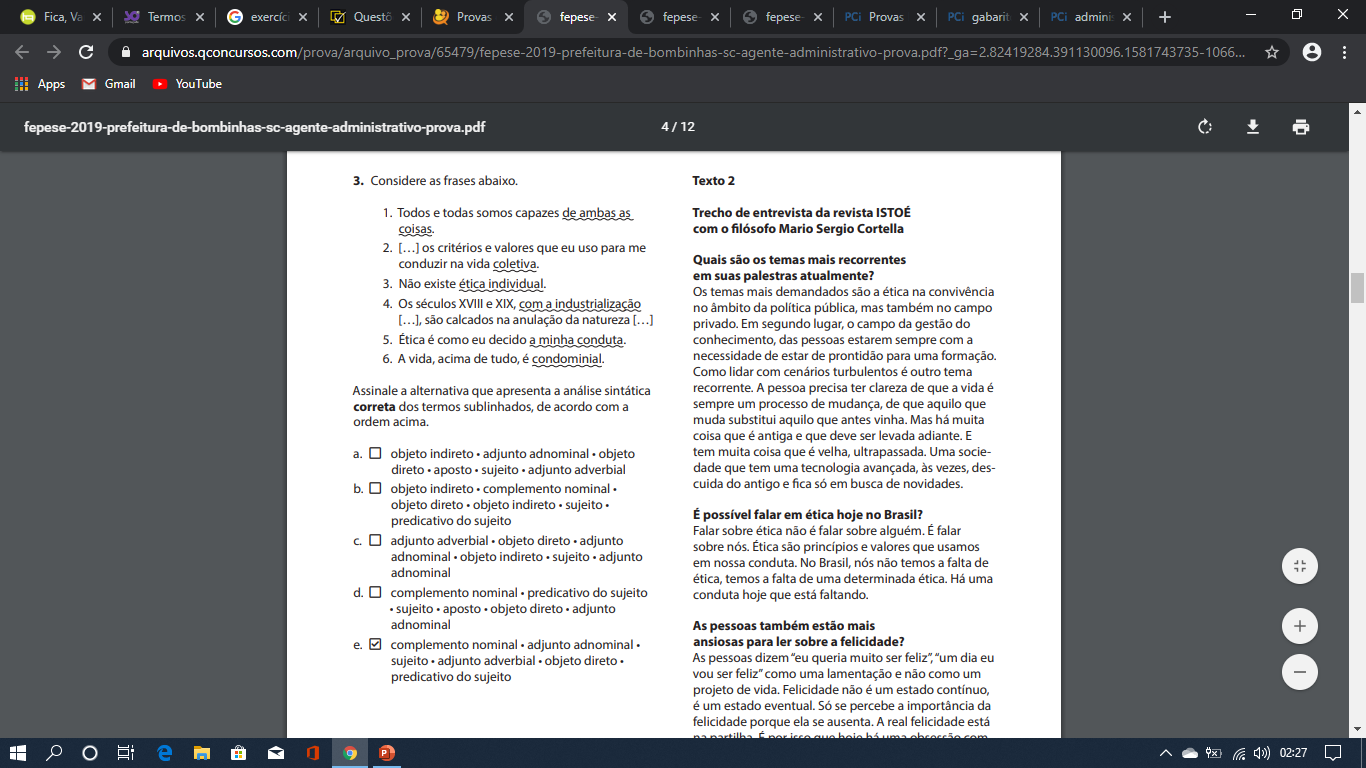 3- E
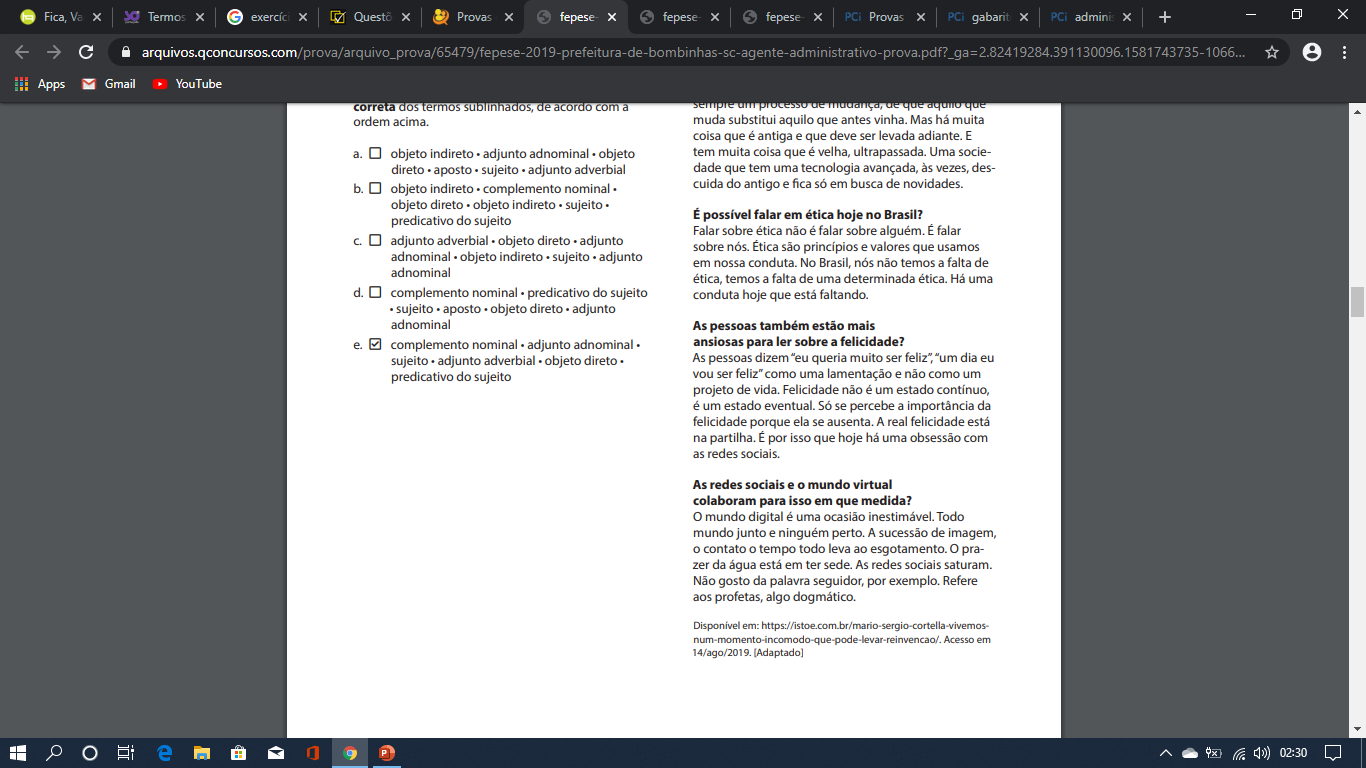 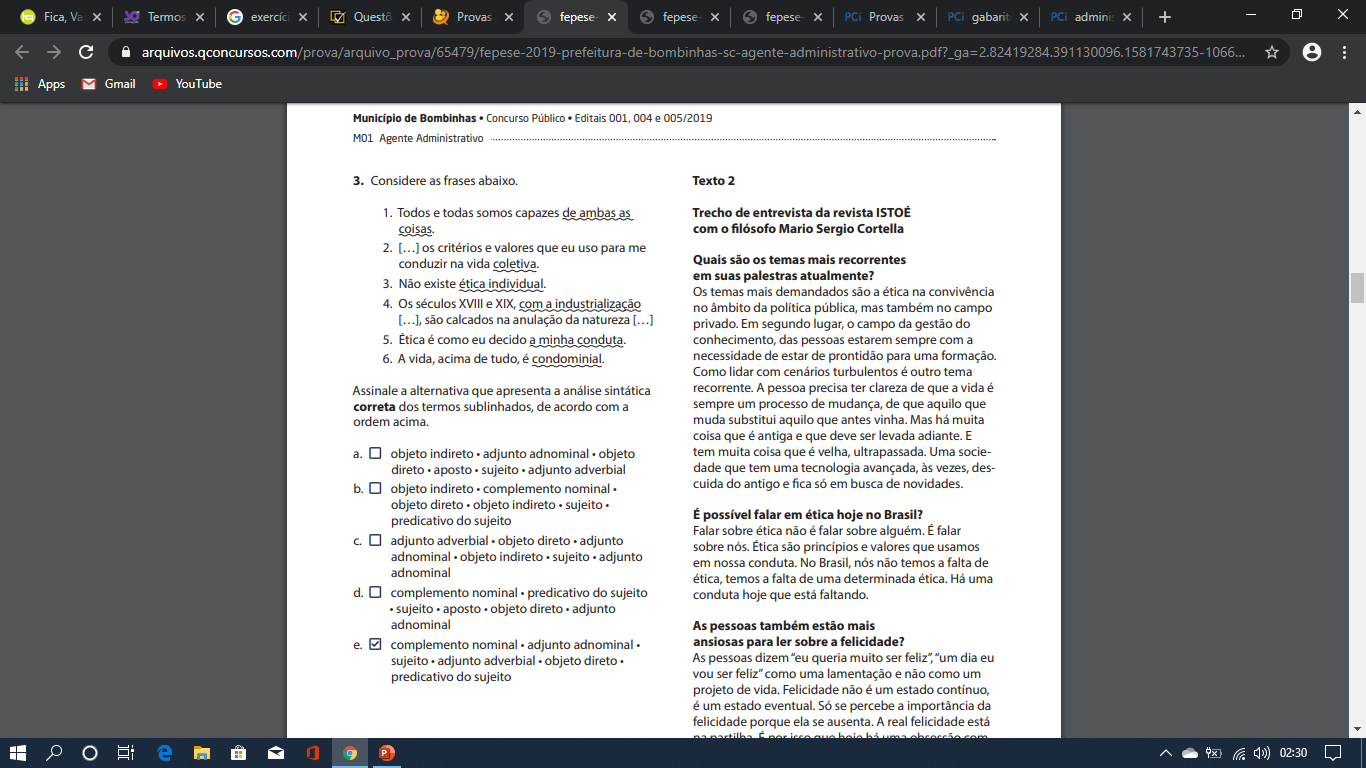 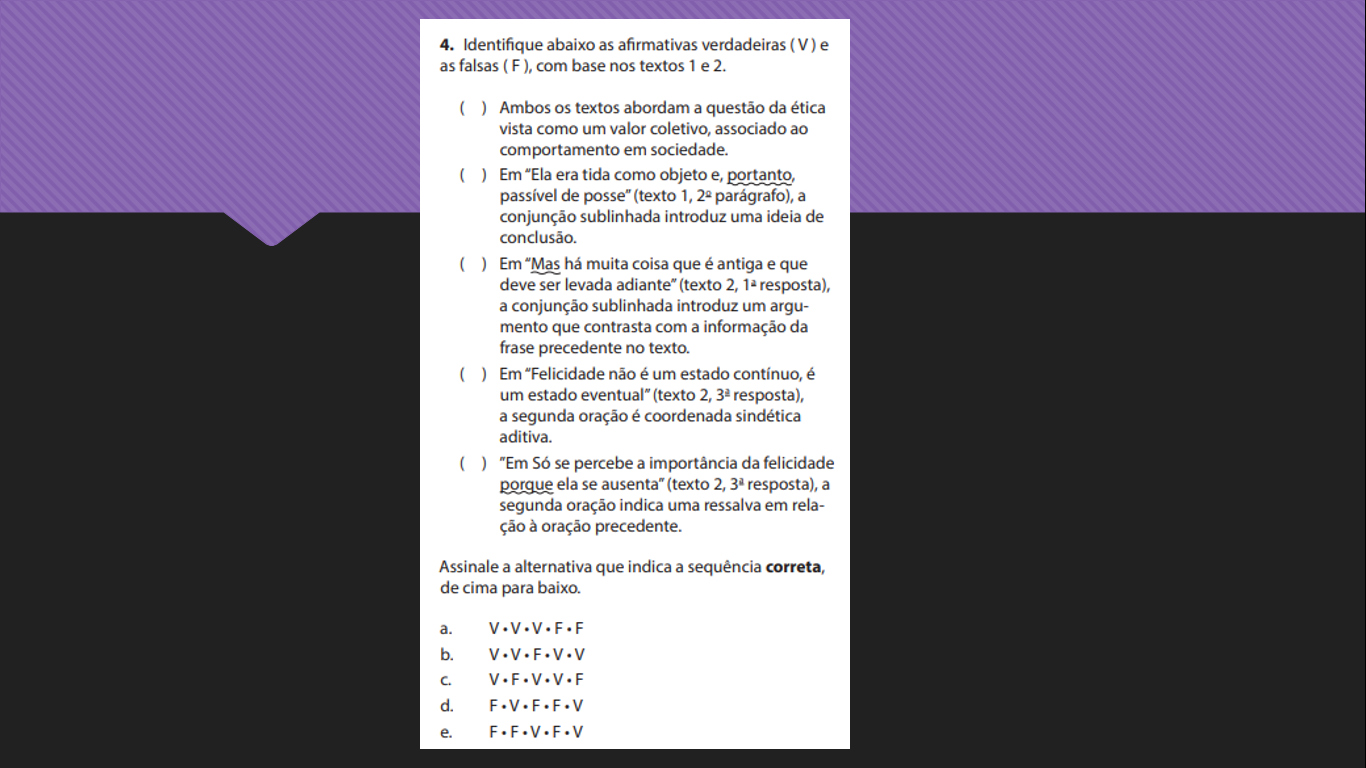 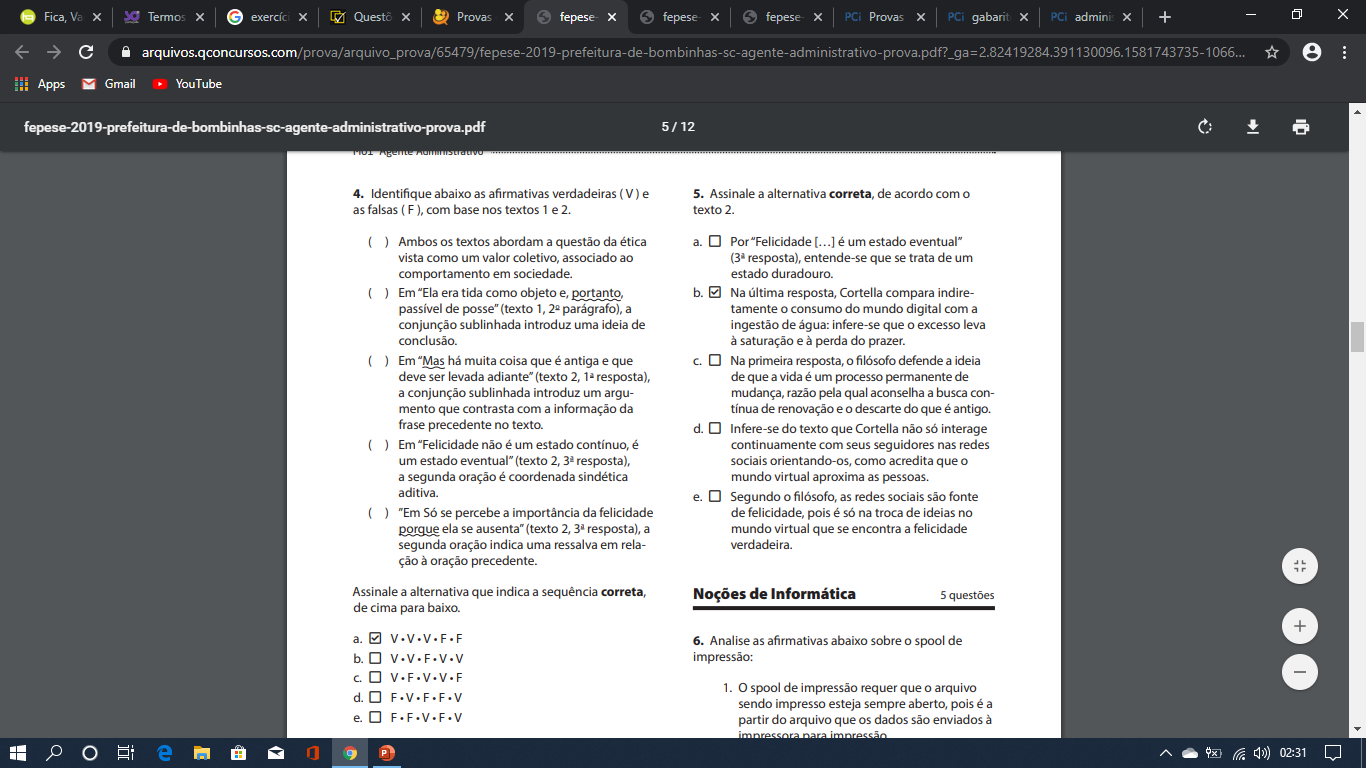 4- A
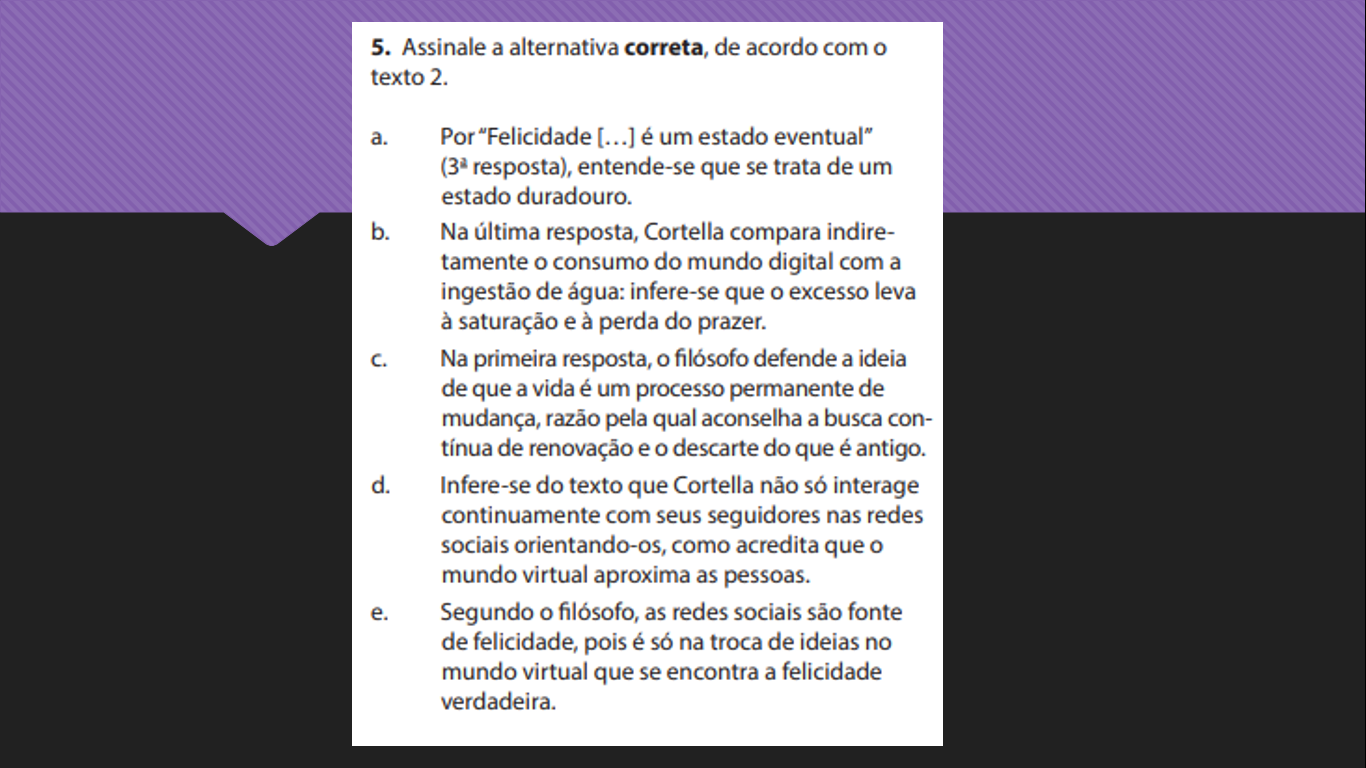 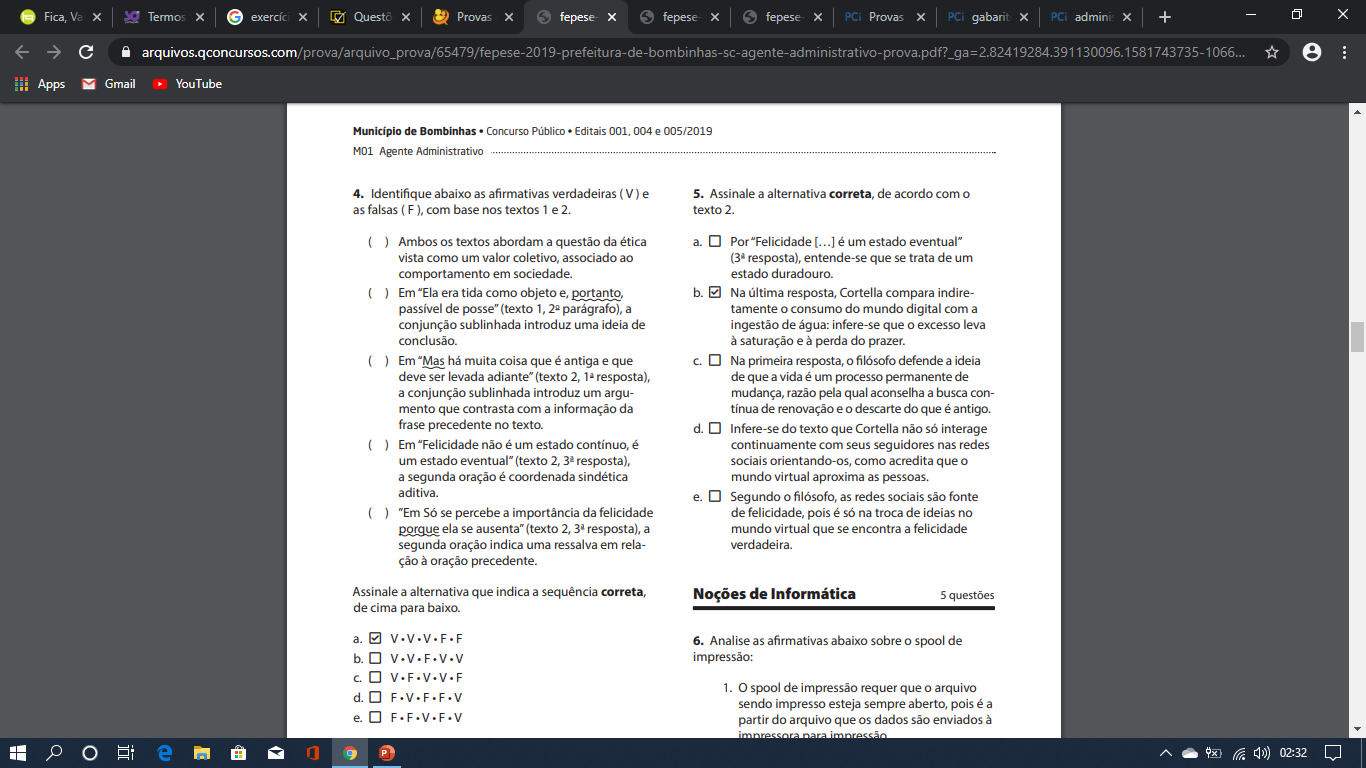 5- B